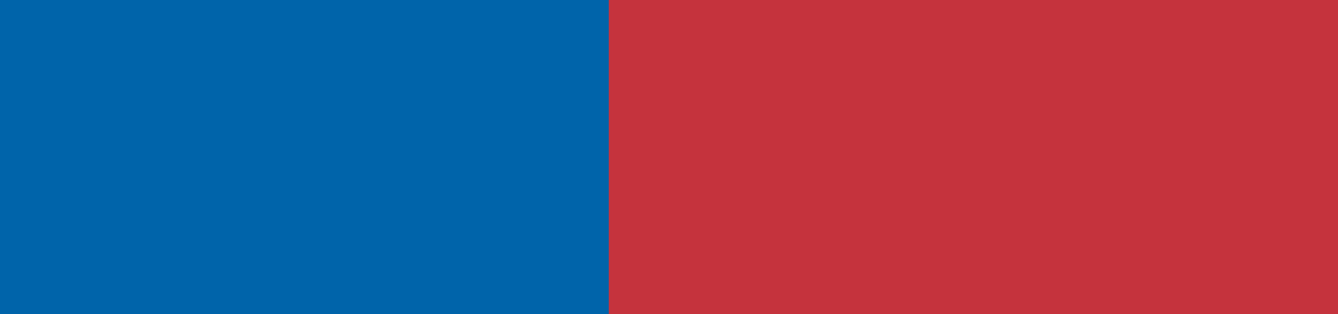 DEPARTAMENTO DE CALIDAD Y CONTROL NORMATIVO 
Sección de Autorización Normativa
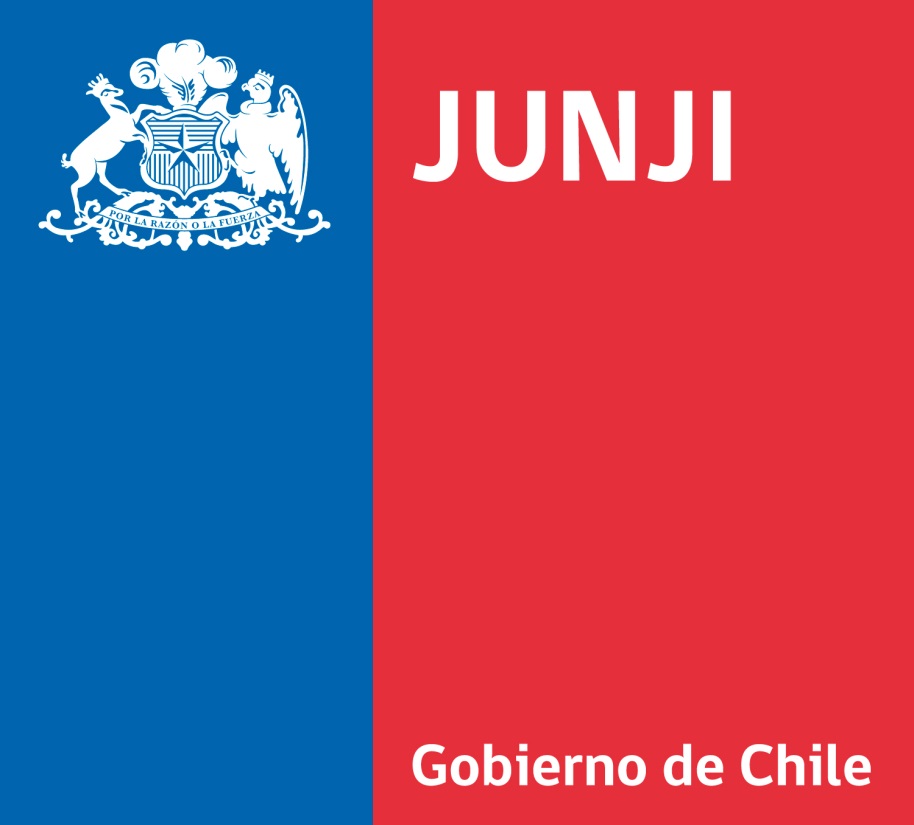 PROCESO DE CONTROL NORMATIVO
CONTEXTO
PROCESO DE CONTROL NORMATIVO
CONTEXTO
PROCESO DE CONTROL NORMATIVO
PROCESO DE CONTROL NORMATIVO
NECESIDAD
Todos los factores antes expuestos evidenciaron la necesidad de generar un nuevo proceso que viniese a dar respuestas a las inquietudes y demandas expuestas tanto desde el interior como desde el  exterior de la institución, y que, a su vez, permitiese mantener el control normativo en beneficio del resguardo físico y psicológico de los niños y niñas que asisten a los establecimientos de educación parvularia.
OBJETIVO
“Establecer la metodología para que los establecimientos de educación parvularia funcionen dando cumplimiento al marco normativo vigente, favoreciendo con ello las condiciones mínimas de atención y cuidado con las cuales deben contar los niños y niñas que asisten a un establecimiento de educación parvularia en el país, tanto del ámbito público como privado”.
¿PORQUE ES ATINGENTE EL PROCESO DE CONTROL NORMATIVO PARA LOS ESTABLECIMIENTOS DE EDUCACIÓN PARVULARIA?
REQUISITOS RECONOCIMIENTO OFICIAL DEL ESTADO/ LEY GENERAL DE EDUCACIÓN N° 20.370
LEY QUE CREA LA AUTORIZACIÓN DE FUNCIONAMIENTO/  LEY N° 20.832
NUEVA INSTITUCIONALIDAD
PROCESO PARA LA GESTIÓN DEL CONTROL NORMATIVO
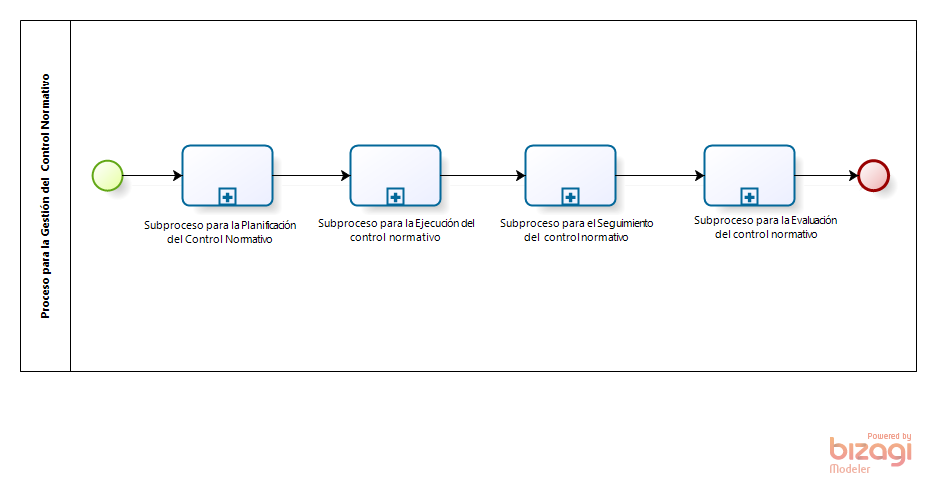 SUBPROCESO DE PLANIFICACIÓN
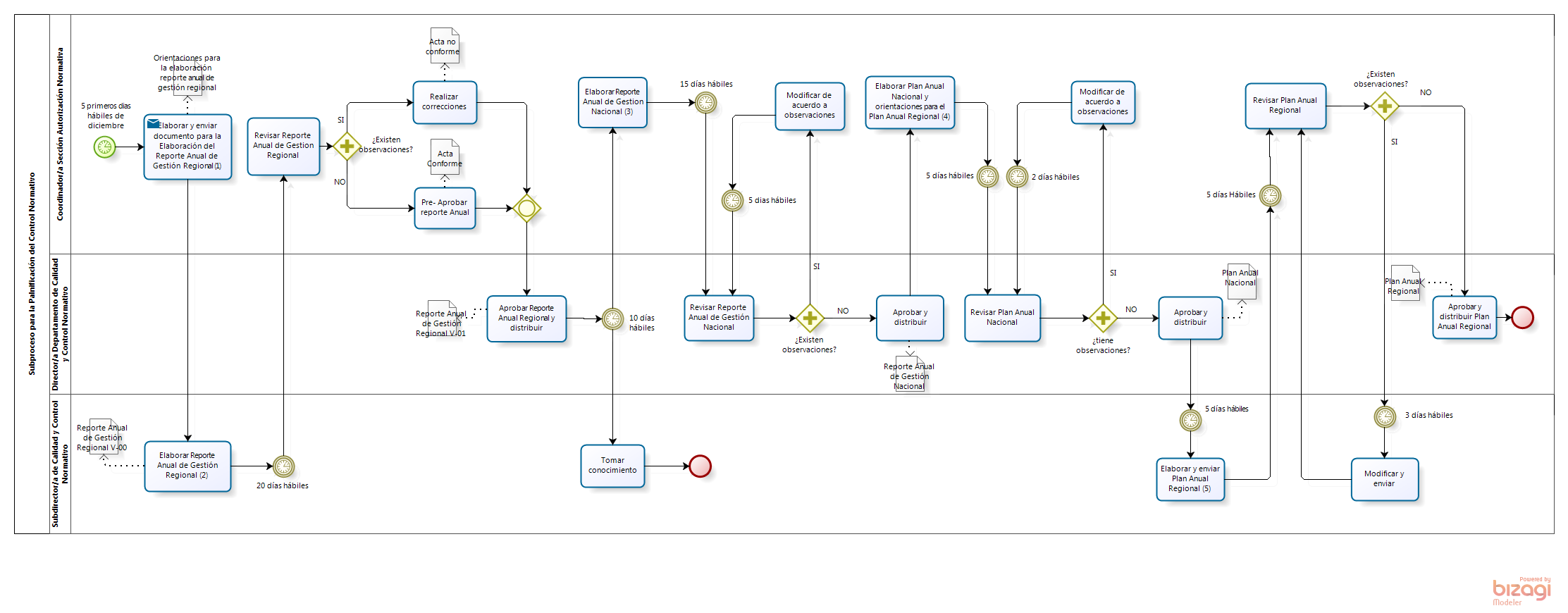 SUBPROCESO DE PLANIFICACIÓN
PRINCIPALES HITOS
SUBPROCESO DE EJECUCIÓN
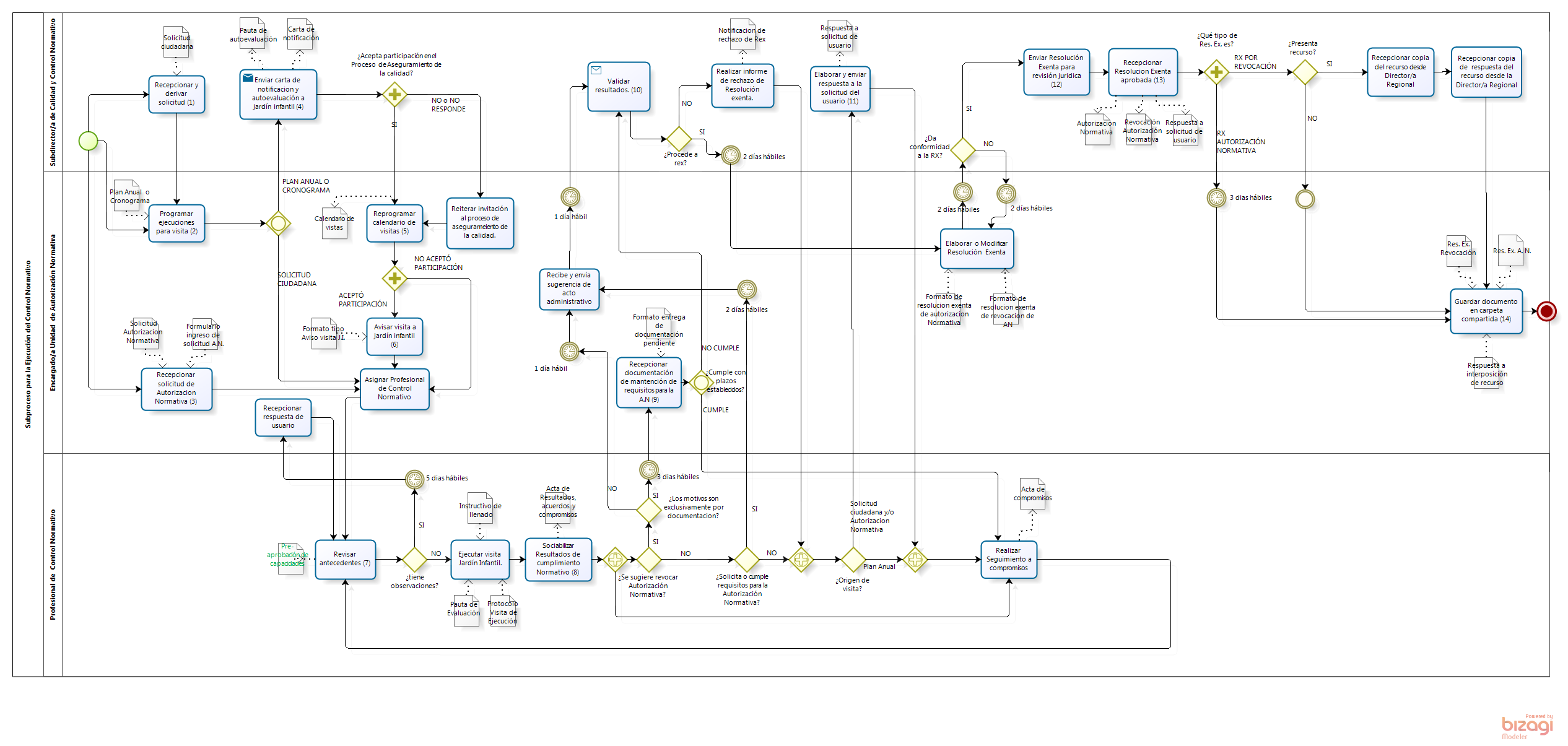 SUBPROCESO DE EJECUCIÓN
DESARROLLO EJECUCIÓN
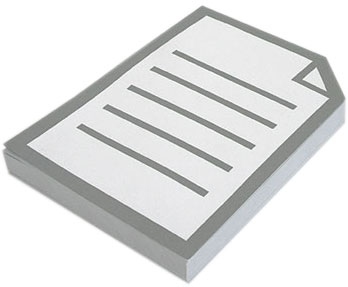 SOLICITUD 
CIUDADANA
MOTIVOS DE LA EJECUCIÓN DE UNA VISITA DE CONTROL NORMATIVO
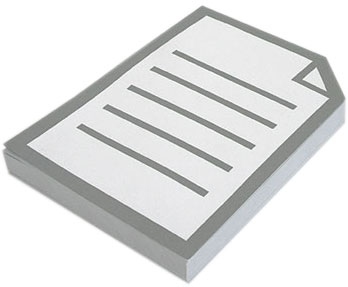 PLAN ANUAL O CRONOGRAMA
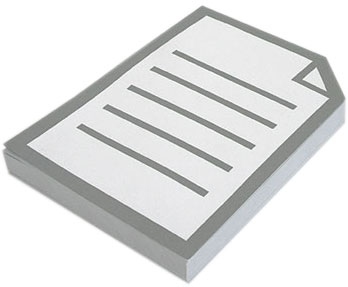 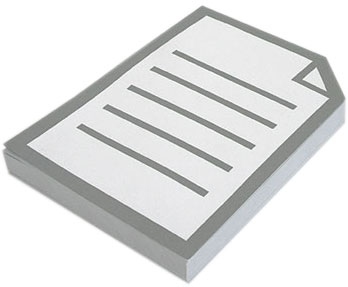 FORMULARIO DE INGRESO SOLICITUD DE A. N.
SOLICITUD DE AUTORIZACIÓN NORMATIVA
SUBPROCESO DE EJECUCIÓN
SOLICITUD CIUDADANA
SUBPROCESO DE EJECUCIÓN
PLAN ANUAL O CRONOGRAMA
Enviar Carta de Notificación y Autoevaluación a Jardín Infantil
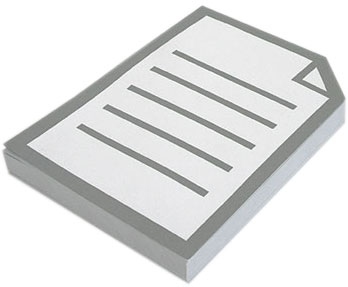 Programar Ejecuciones para la Visita
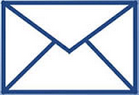 PAUTA DE AUTOEVALUACIÓN
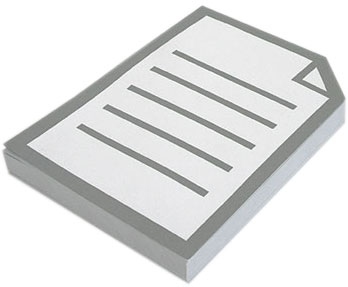 CARTA DE
NOTIFICACIÓN
Re - Programar Ejecuciones para la Visita
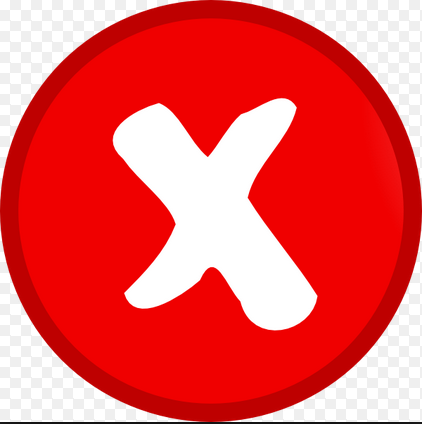 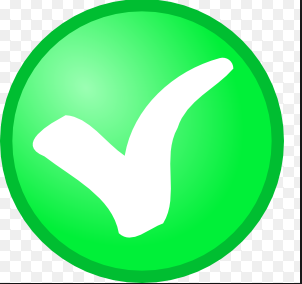 Reiterar Invitación al Proceso
PLAN ANUAL O CRONOGRAMA
Aceptó
 Participación
No Aceptó
 Participación
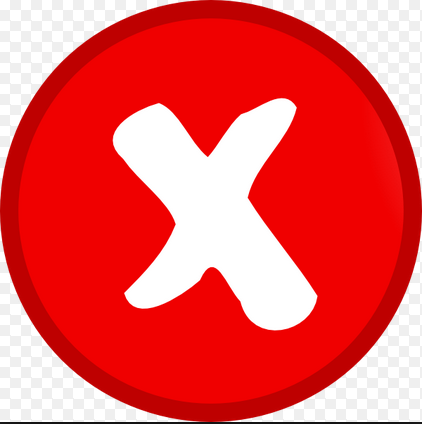 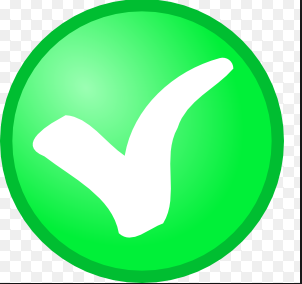 Avisar Visita a 
Jardín Infantil
Asignar Profesional de Control Normativo
Revisar Antecedentes
SUBPROCESO DE EJECUCIÓN
SOLICITUD DE AUTORIZACION NORMATIVA
SUBPROCESO DE EJECUCIÓN
¿COMO OBTENER LA AUTORIZACÍÓN NORMATIVA?
SUBPROCESO DE EJECUCIÓN
¿QUE DOCUMENTACIÓN DEBO PRESENTAR?
SUBPROCESO DE EJECUCIÓN
¿COMO CONTINUA EL PROCESO DE AUTORIZACIÓN NORMATIVA?
Asigna Profesional 
De Control Normativo
Ingreso de Documentación
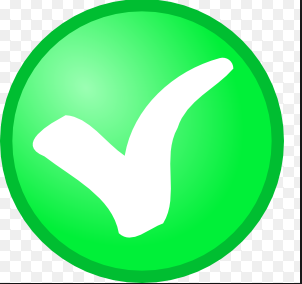 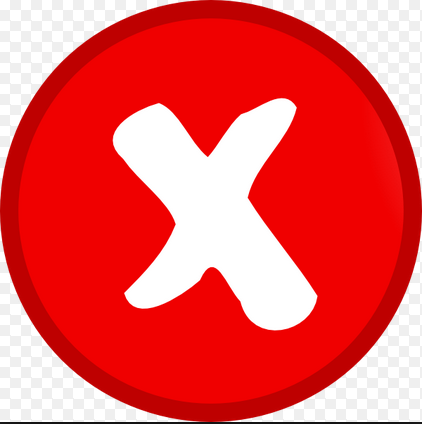 ¿Tiene Observaciones?
Revisar Antecedentes 
(Capacidades)
Re- envío de Documentación
Devolución Inmediata de la Documentación
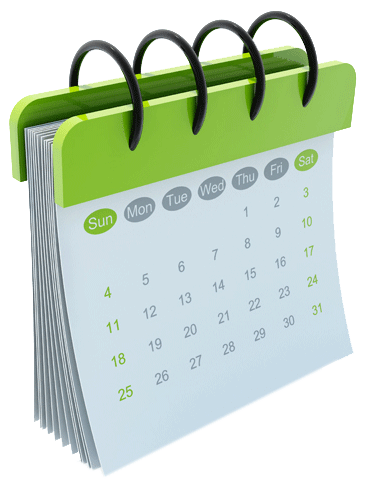 5
POSTERIOR A LA EJECUCIÓN DE LA VISITA
SIN ACCIONES INMEDIATAS
SUGERENCIA DE REVOCACIÓN AUTORIZACIÓN NORMATIVA
SUGERENCIA DE OTORGA AUTORIZACIÓN NORMATIVA
RESPUESTA A SOLICITUD DE USUARIO SIN ACTO ADMINISTRATIVO
PRINCIPALES HITOS
PRINCIPALES HITOS
SUBPROCESO DE SEGUIMIENTO
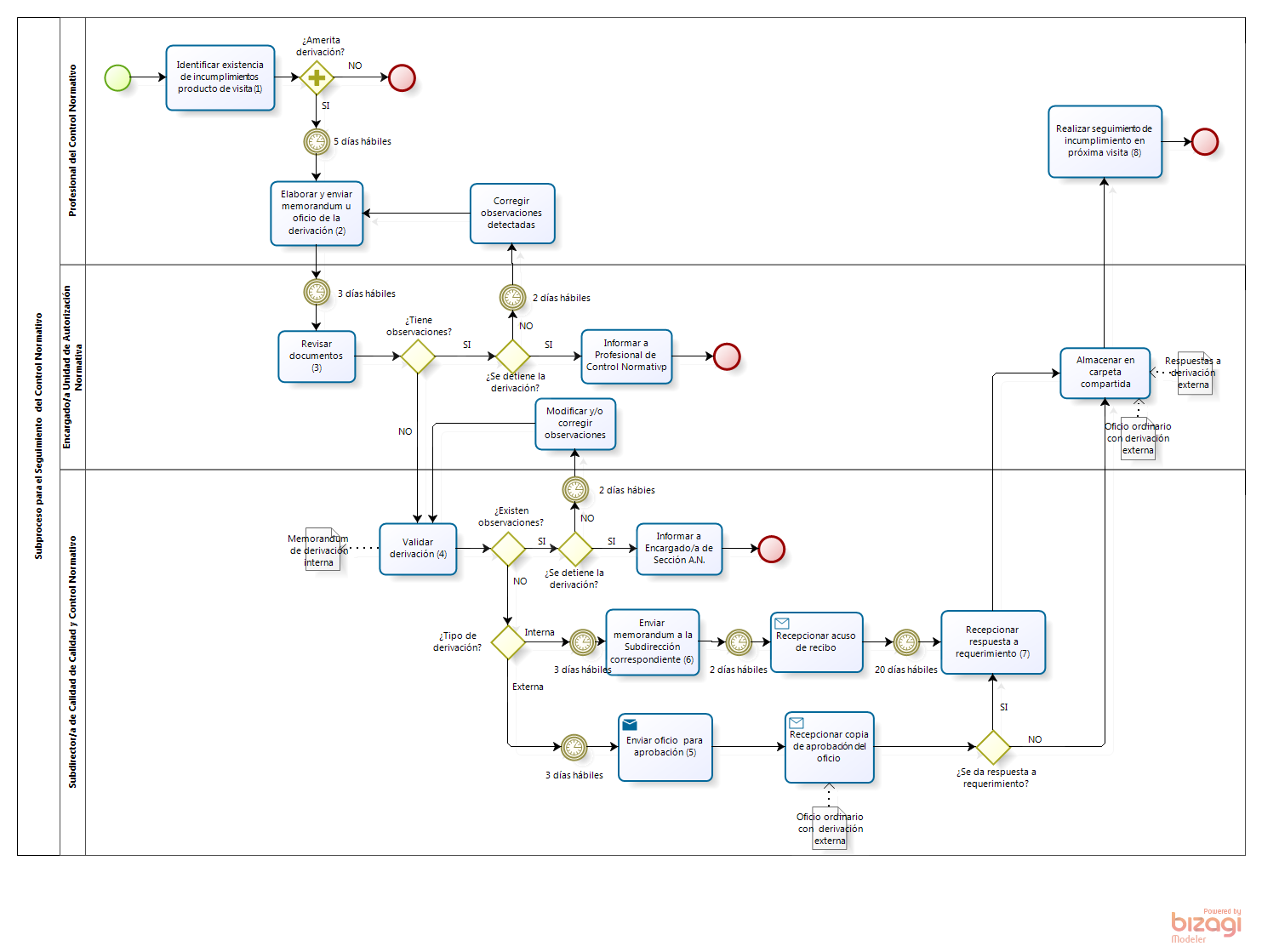 DESARROLLO SEGUIMIENTO
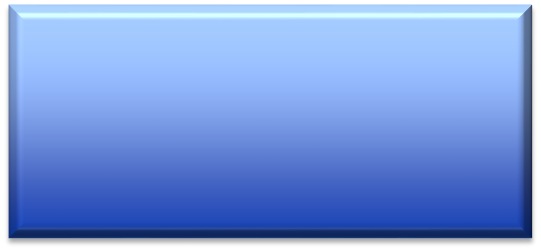 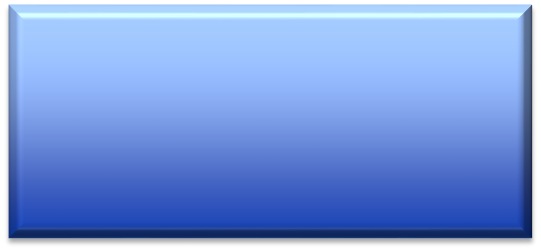 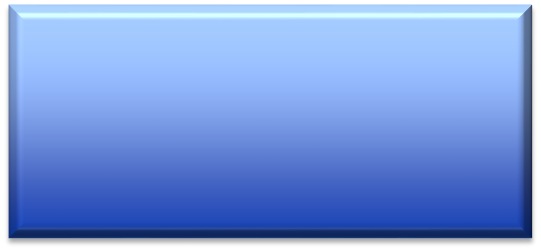 Amerita Derivación
Detección de Incumplimientos
Generar Minuta
INTERNA
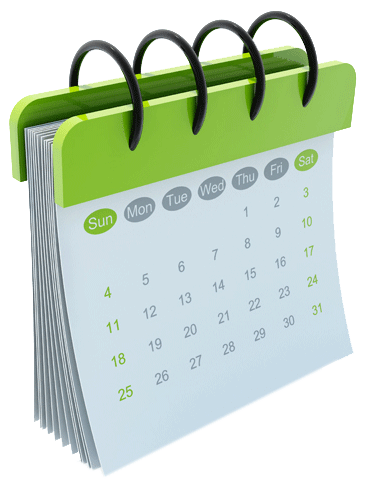 EXTERNA
22
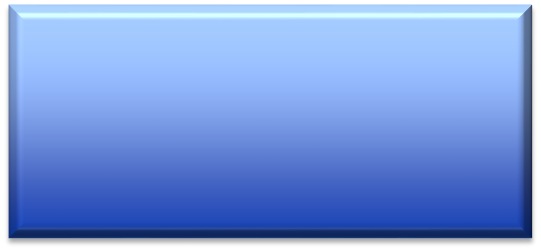 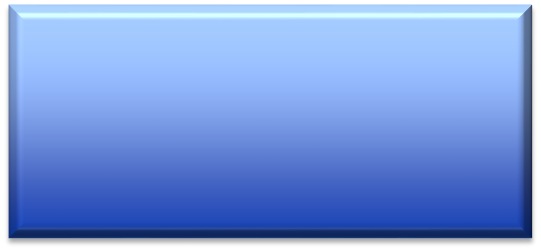 Recepcionar Respuesta
Generar Oficio
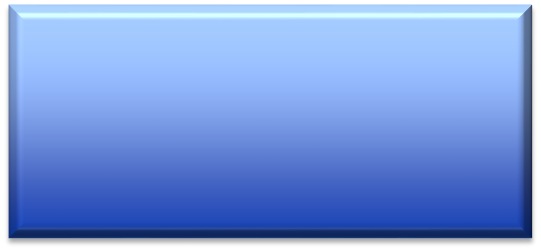 Realizar 
Seguimiento
PRINCIPALES HITOS
SUBPROCESO DE EVALUACION
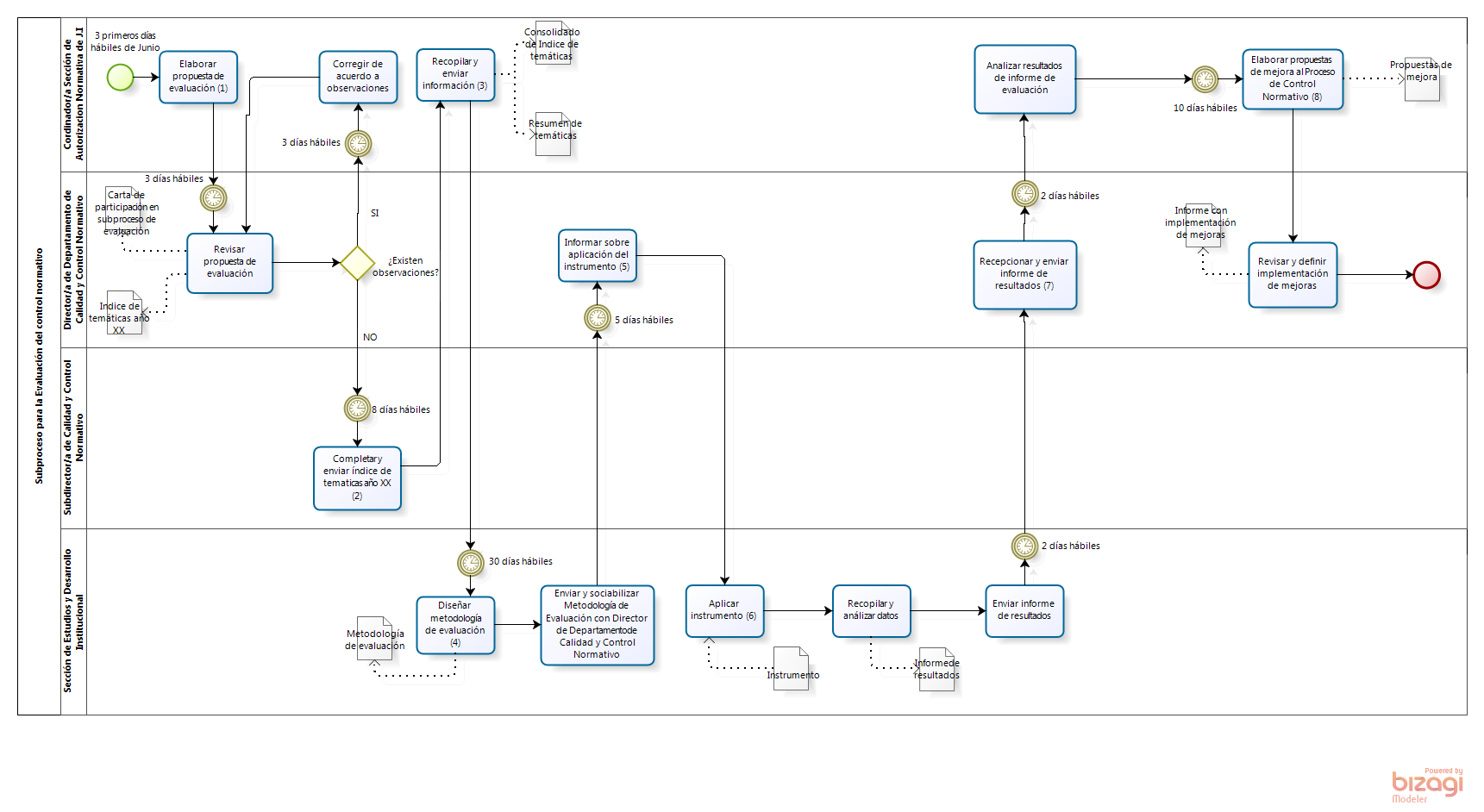 PRINCIPALES HITOS
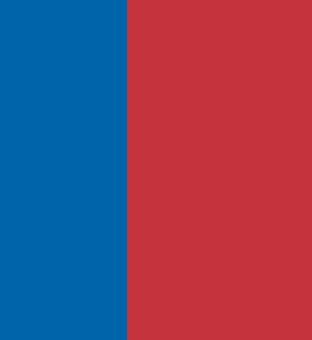 En lo cotidiano : Calidad
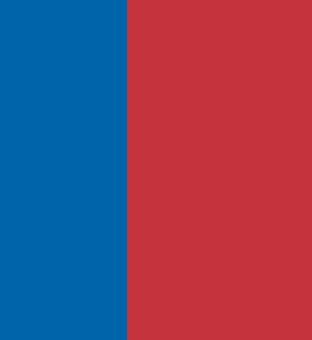